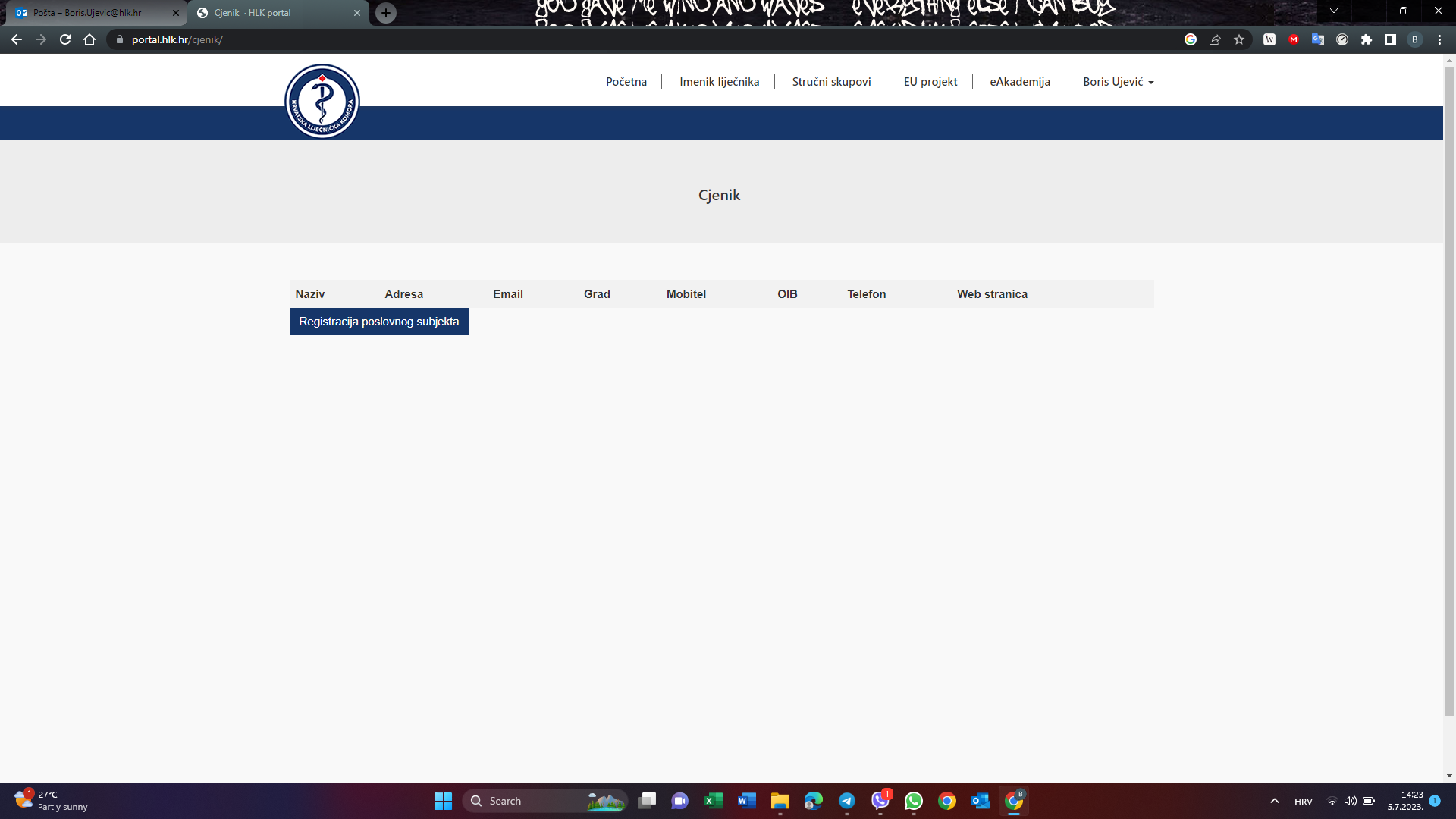 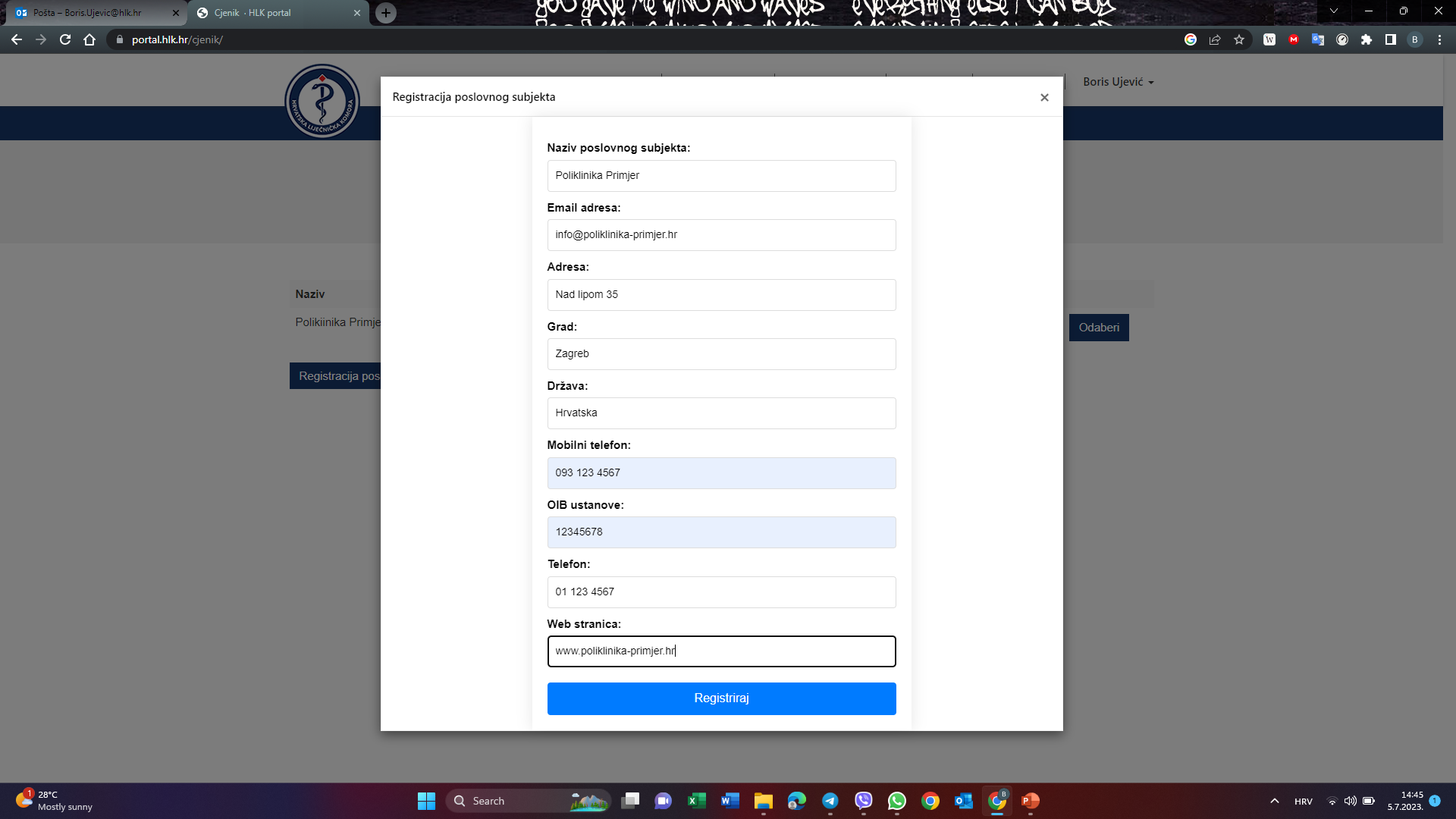 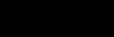 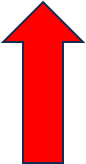 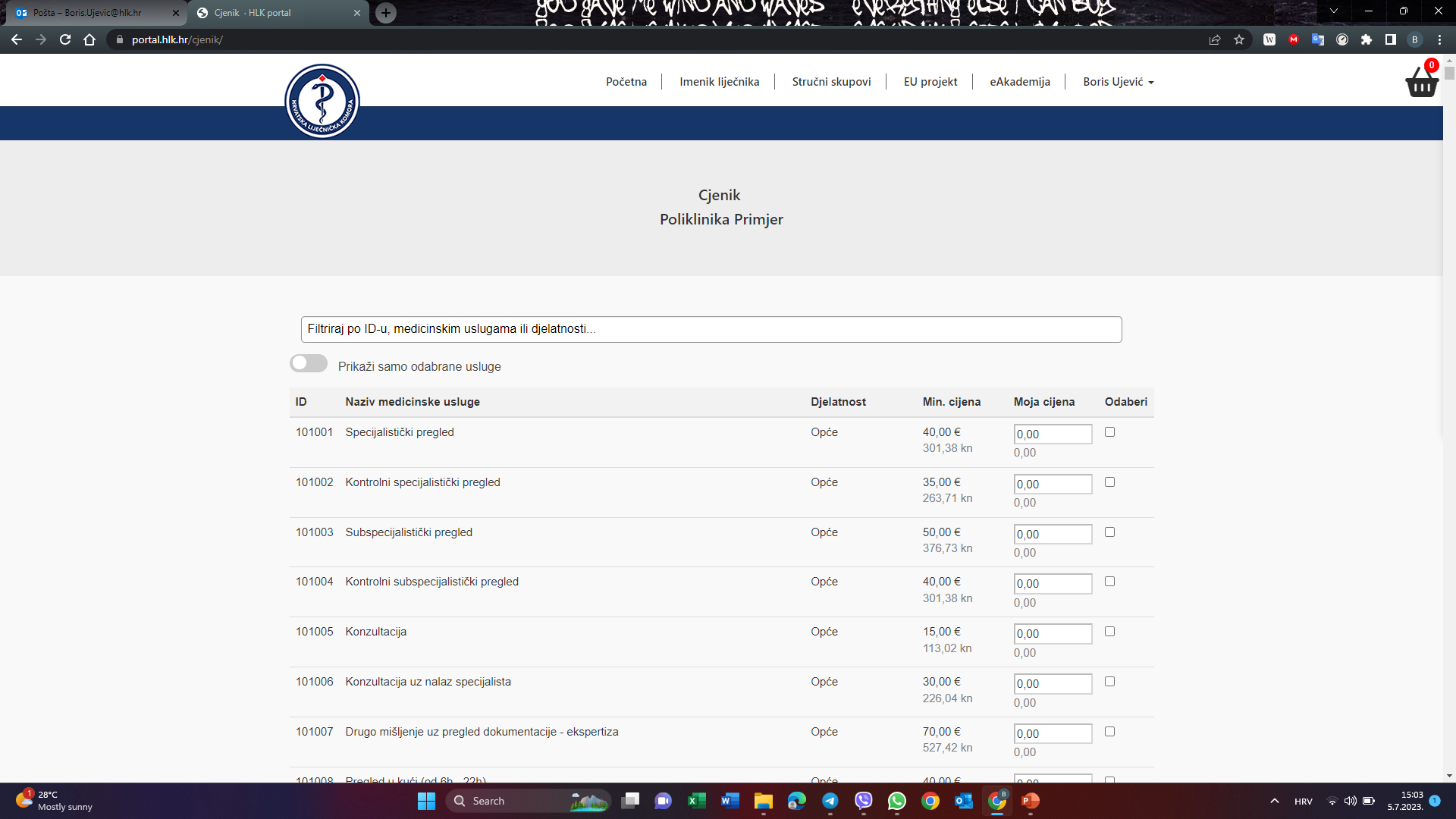 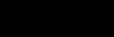 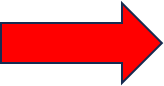 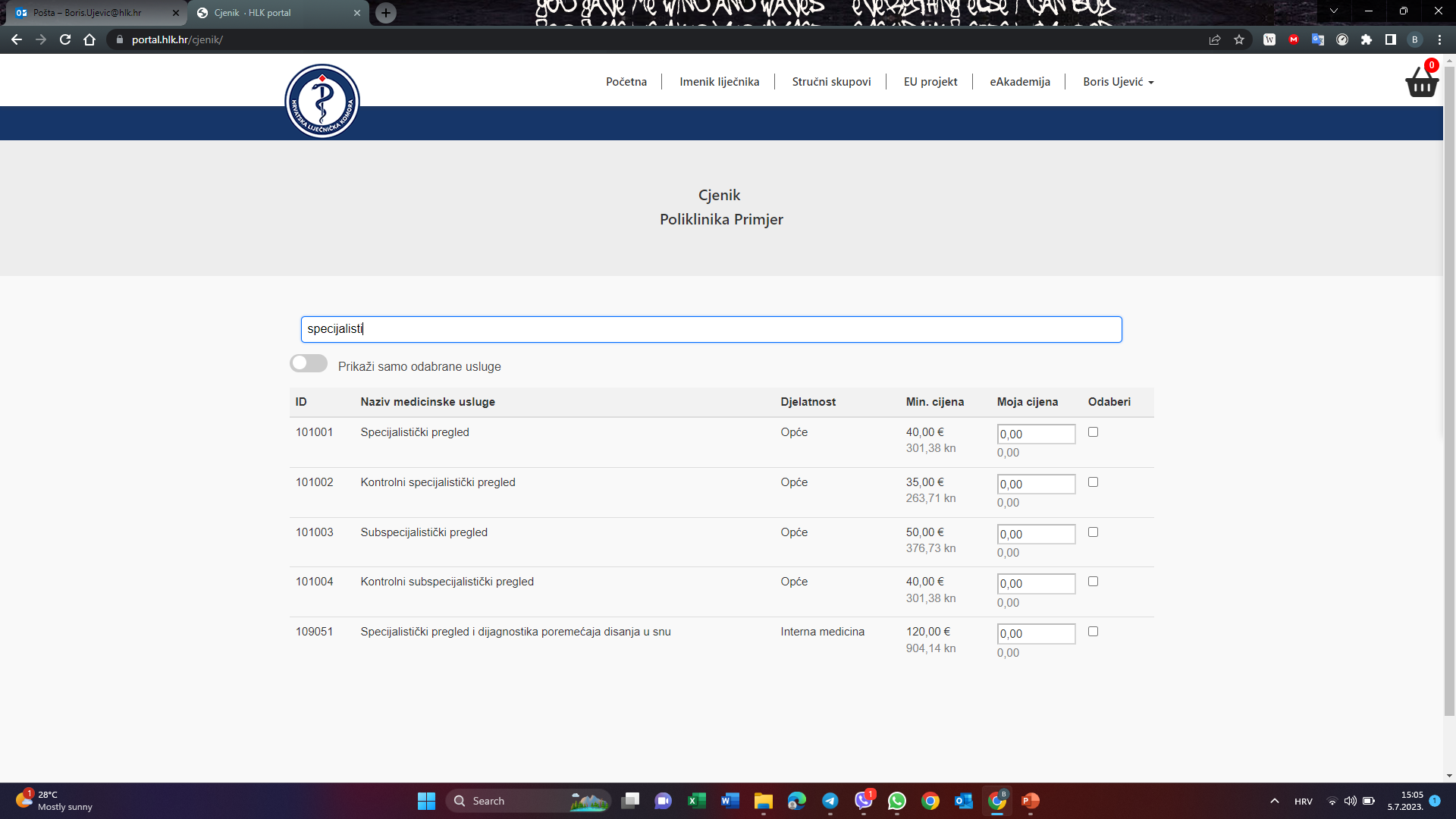 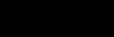 3. 
Kliknuti u kvadratić s cijenom i upisati željenu cijenu
1.
Početi upisivati ime usluge, kako se upisuje sužava se izbor
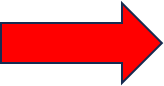 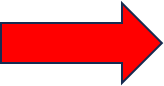 2.
Odabrati željenu uslugu
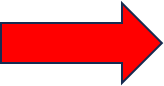 4.
Dalje odabrati sve usluge koje želite imati u svom cjeniku
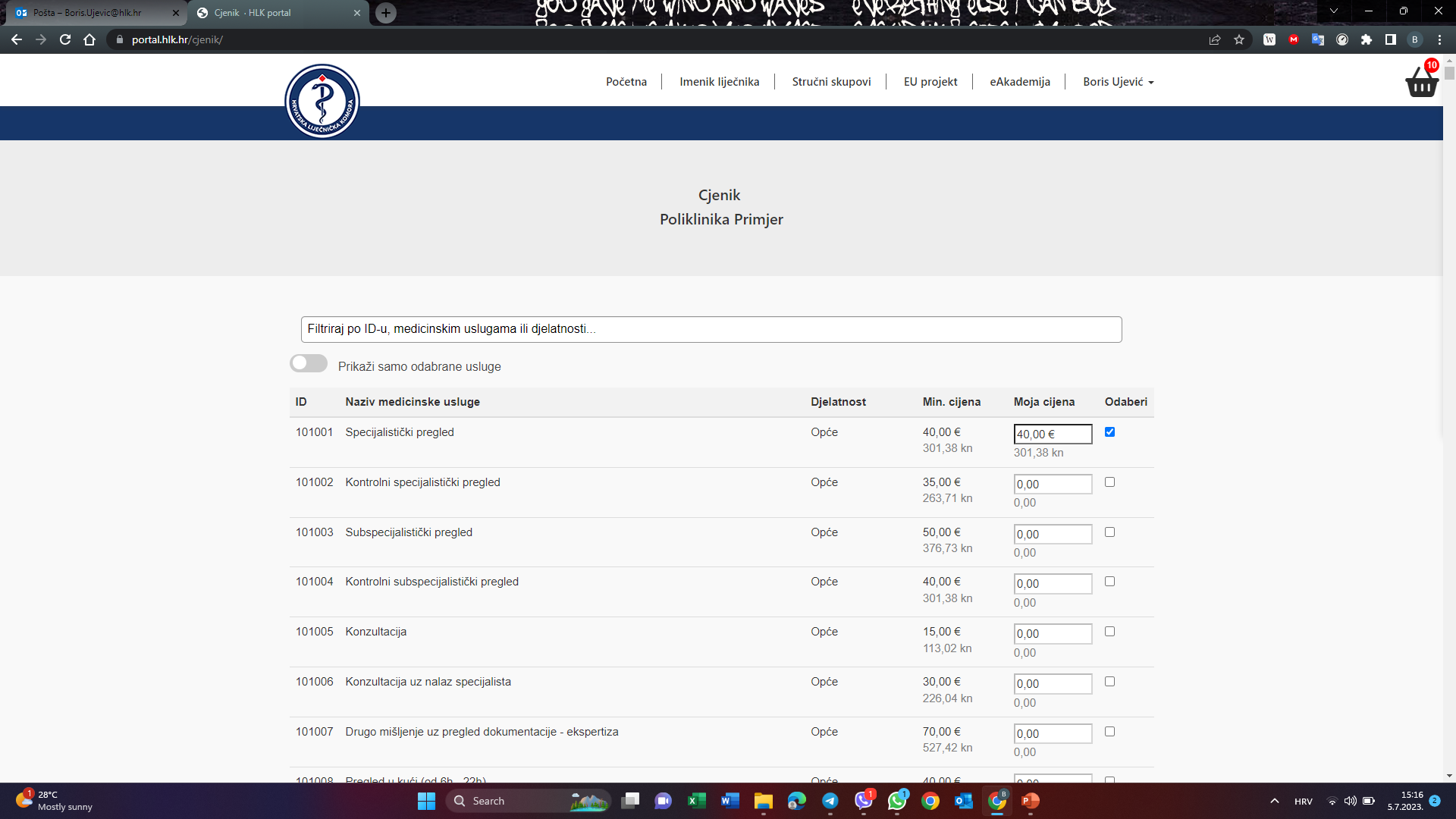 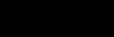 Ovdje možete promijeniti prikaz da vidite samo svoje odabrane usluge

Nakon klika treba pričekati nekoliko sekundi da se aktivira
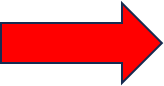 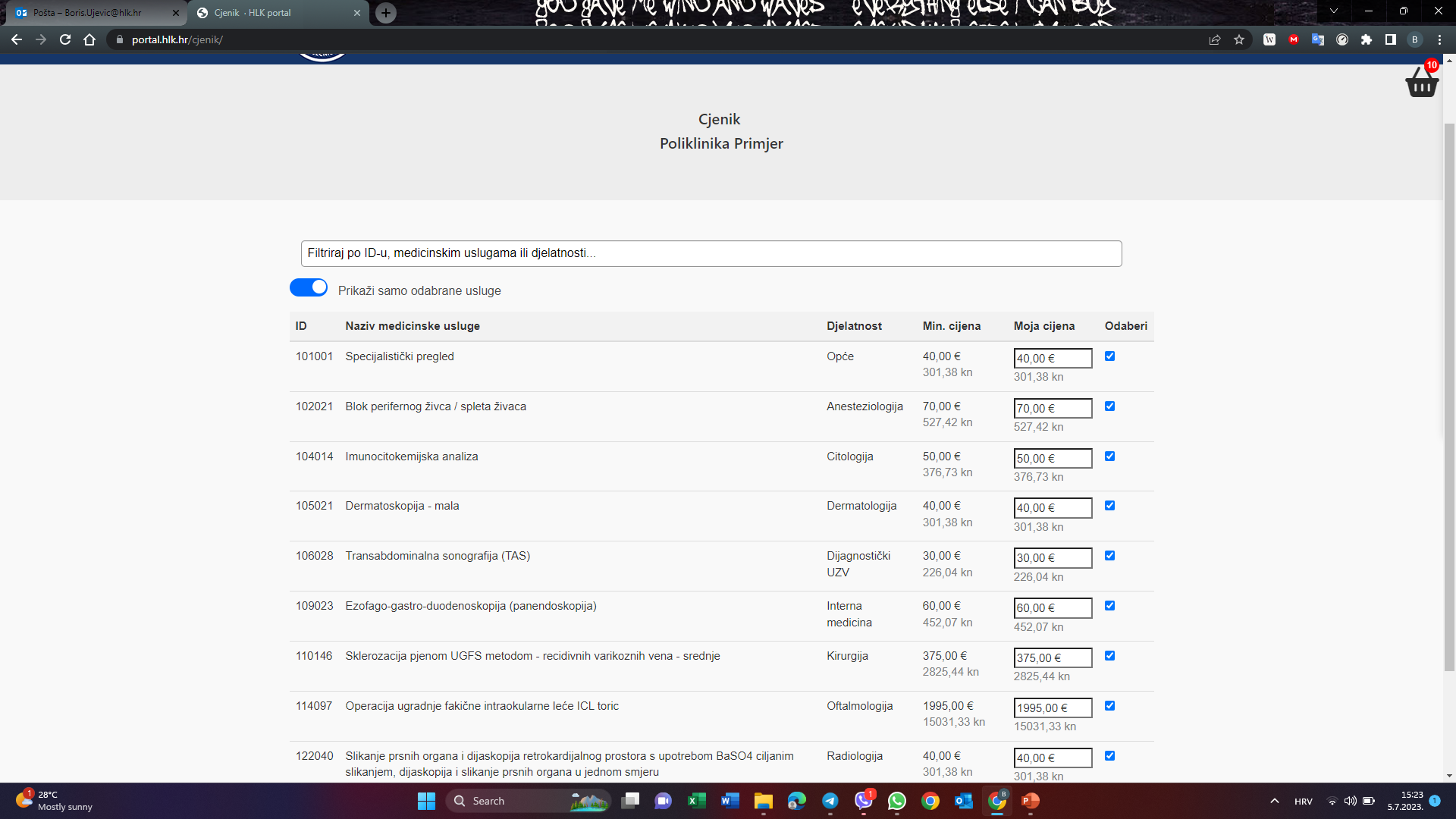 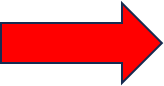 Uključeno
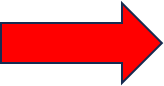 Prikazane su samo odabrane usluge
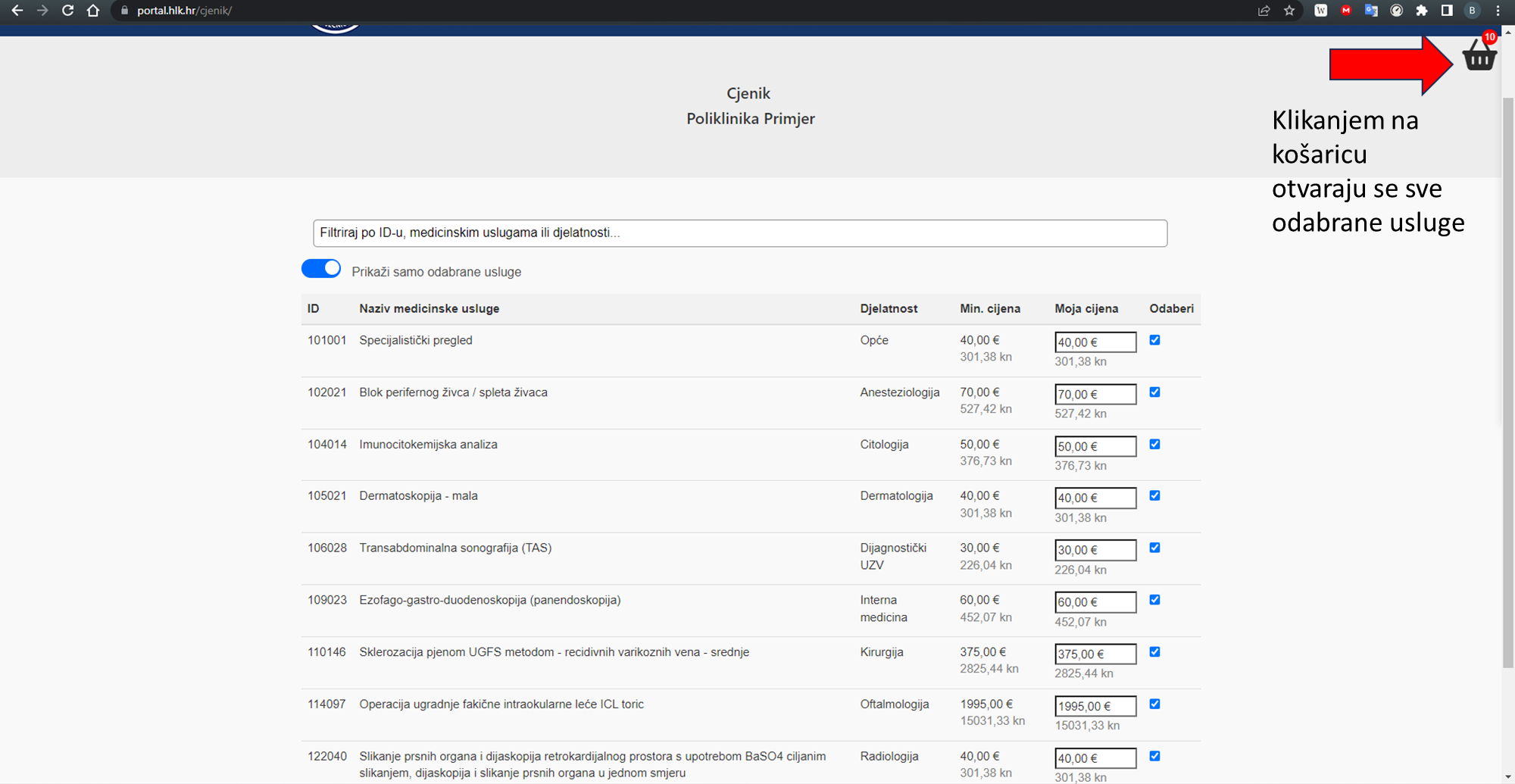 Filter mora biti prazan da bi se u košarici vidjele sve odabrane usluge
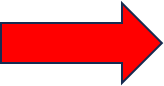 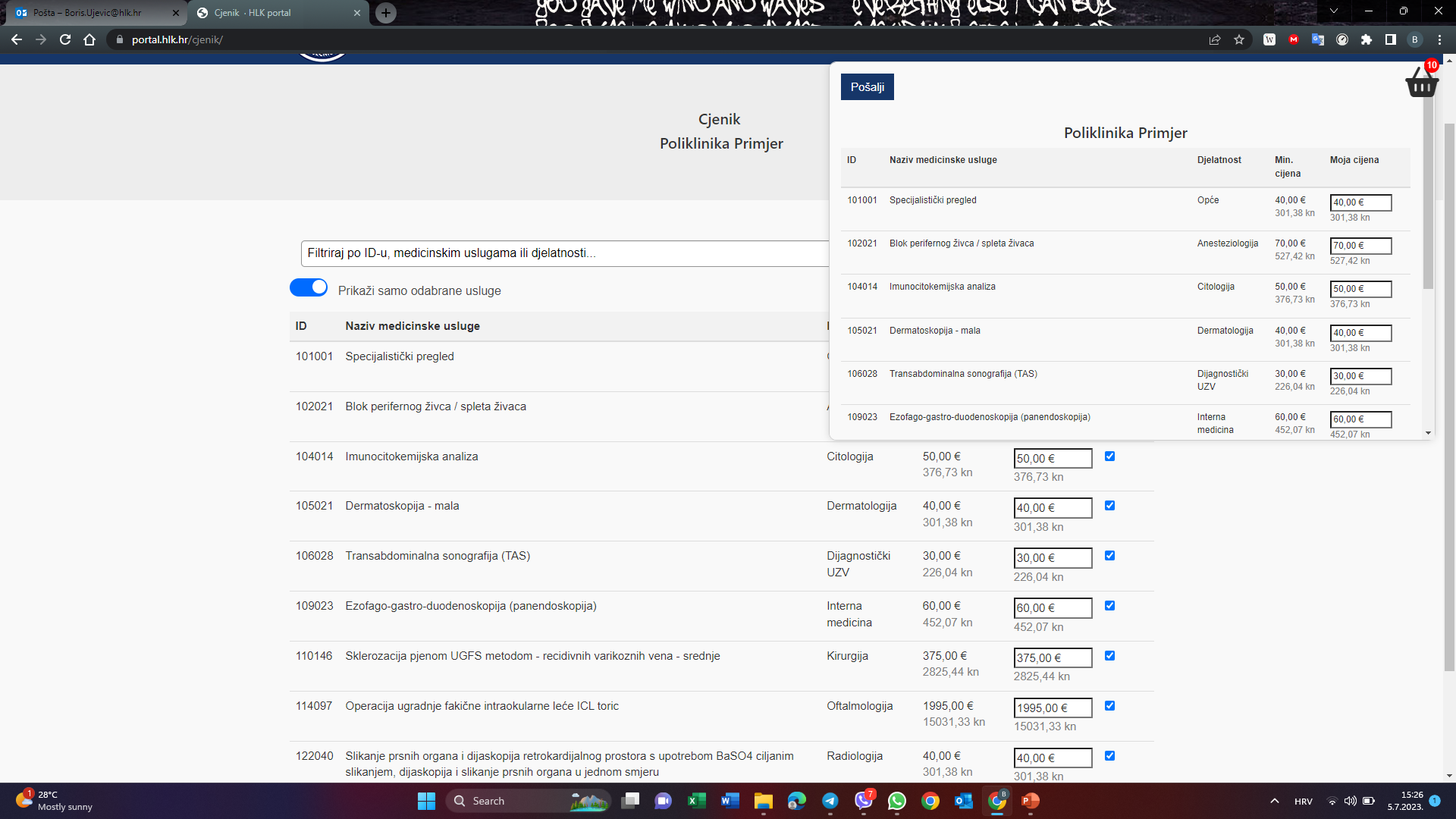 Kad ste završili sa izradom cjenika kliknite na Pošalji
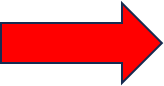 Filter mora biti prazan da bi se u košarici vidjele sve odabrane usluge
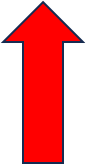 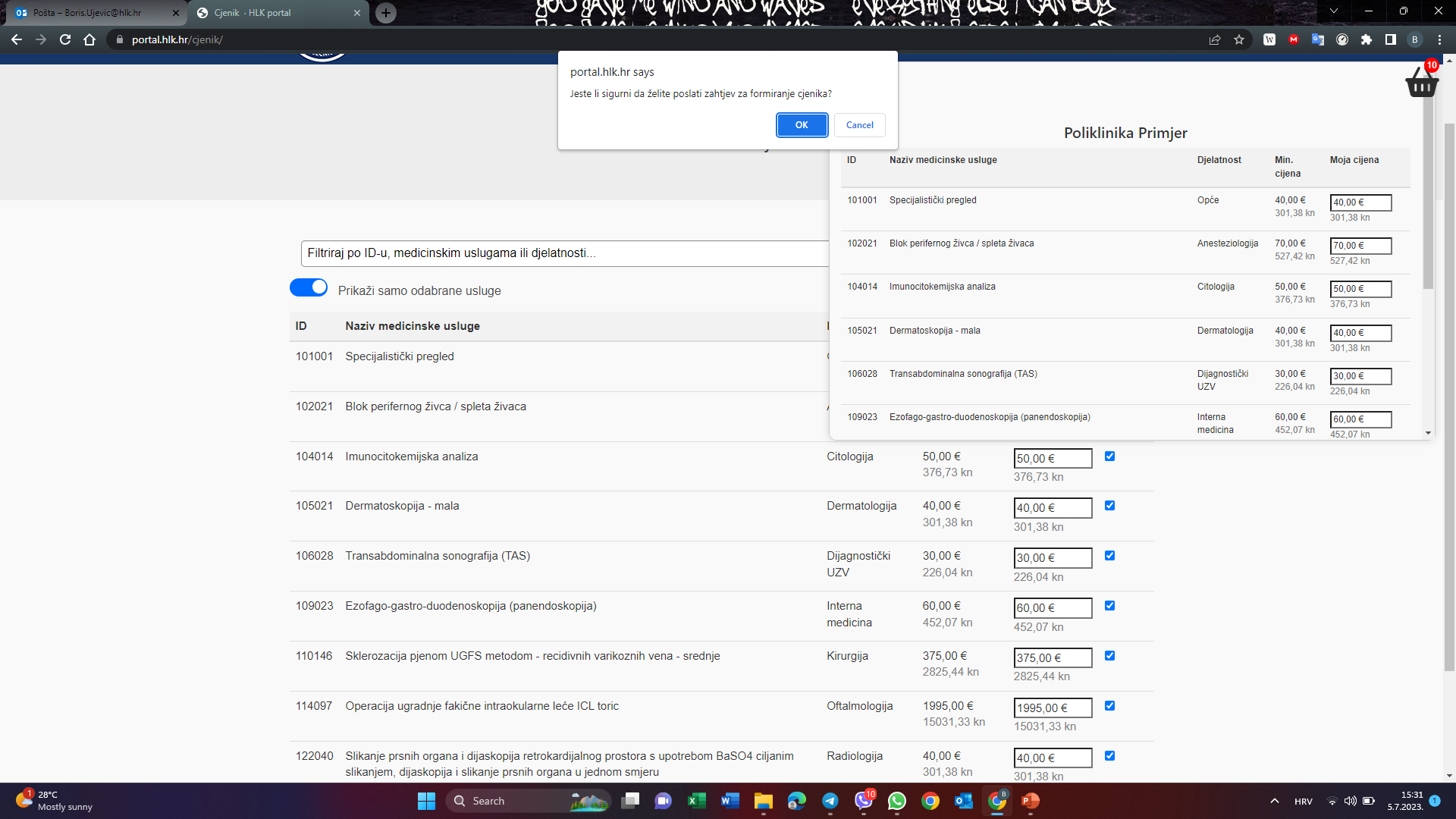 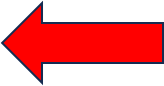 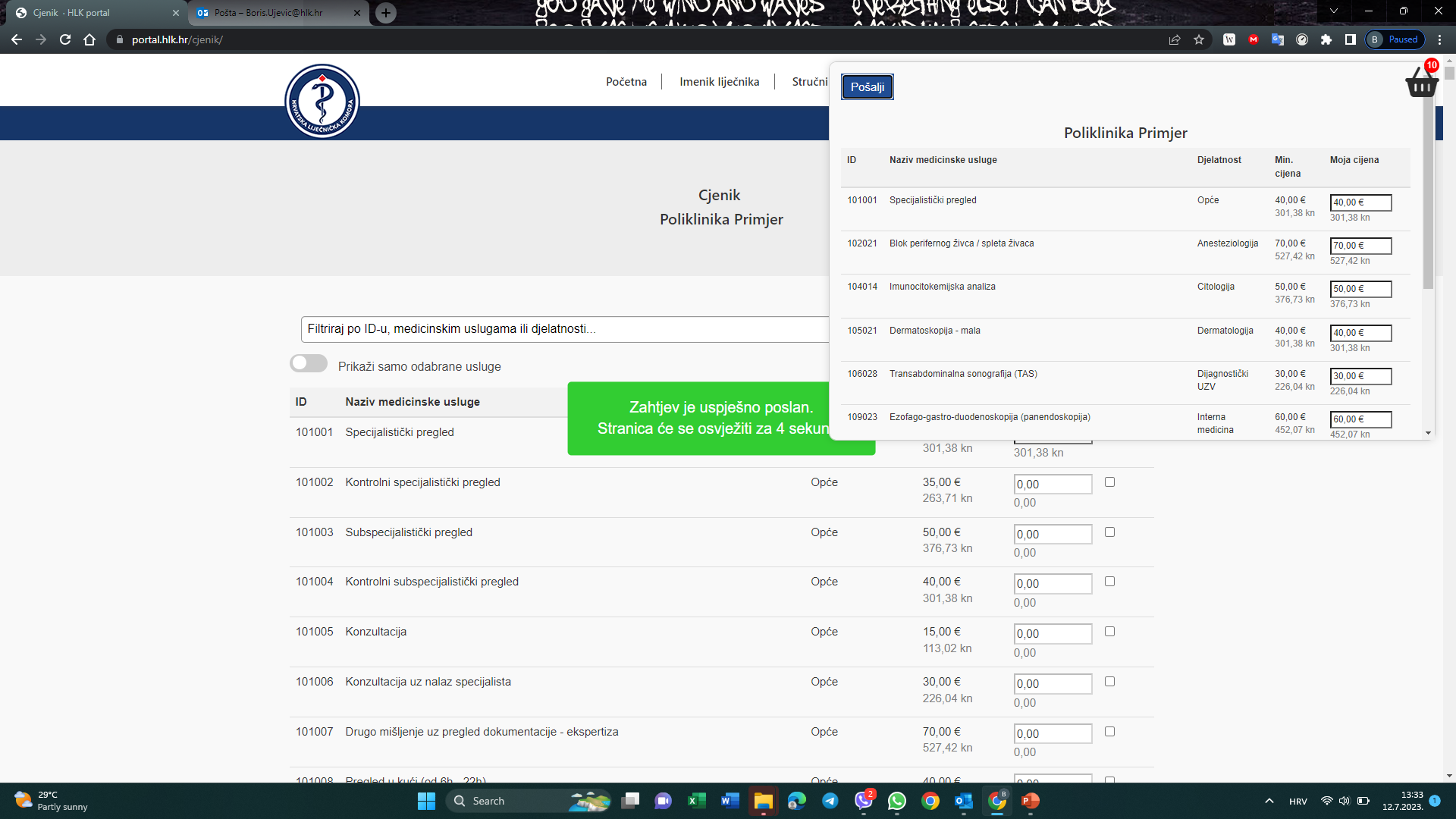 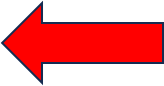 Nakon slanja zahtjeva dobit ćete e-mail potvrdu da ste predali zahtjev.U e-mailu će biti i uputa za plaćanje.Nakon što izvršite uplatu, ovjereni cjenik ćete dobiti u najkraćem mogućem roku.Upozorenje:U slučaju da želite dopuniti, promijeniti cjenik podaci o cjeniku će biti zabilježeni samo na računalu na kojem ste izradili cjenik.